Mobilité à l’étranger
Informations générales
Qu’est-ce qu’un programme d’échange?

Réaliser une partie de son diplôme de l’Université Paris-Saclay à l’étranger
Dans le cadre d’un programme encadré

Reconnaissance des cours effectués et validés dans l’université étrangère pour l’obtention du diplôme à l’Université Paris-Saclay (pas de diplôme de l’université partenaire)
Frais d’inscription de l’Université Paris-Saclay
Accès aux cours de langue avec le programme Erasmus+
Les grandes étapes de la mobilité d’études
Le portail des étudiants sortants
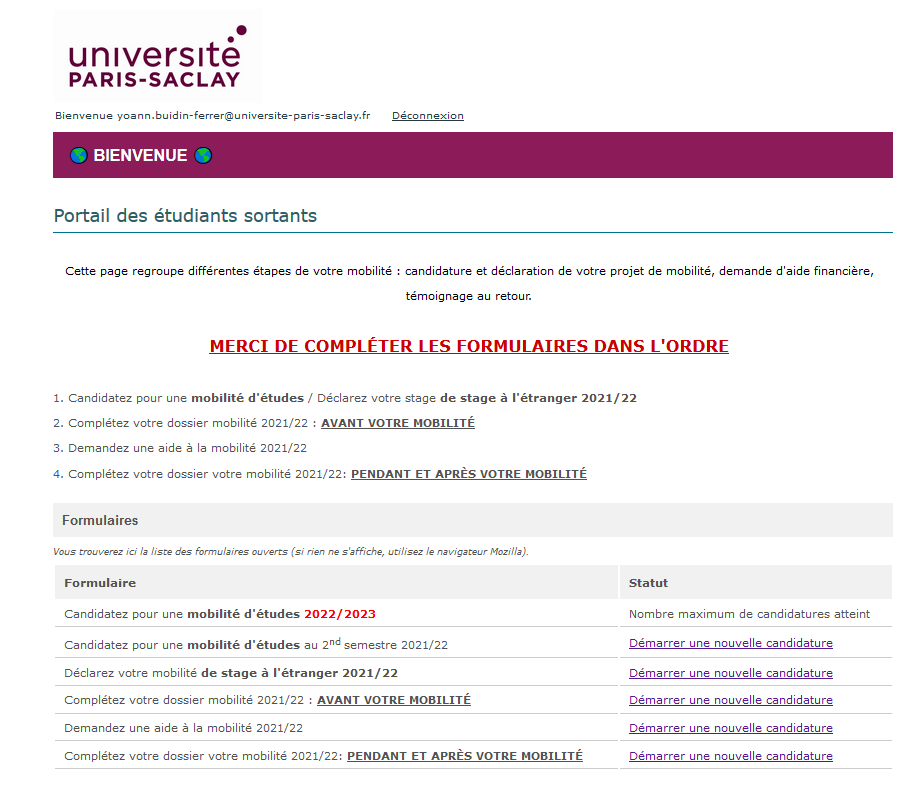 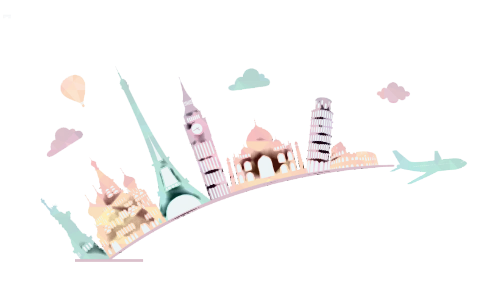 Les grandes étapes de la mobilité de stage
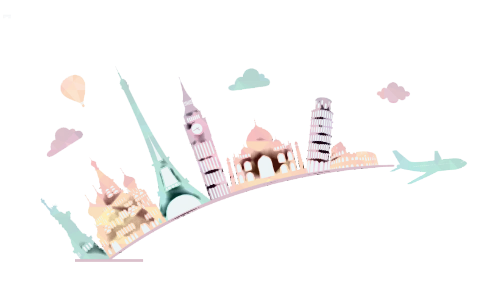 Aides à la mobilité internationale
Tous les étudiants de l’Université Paris-Saclay sont éligibles à une aide à la mobilité: Plus d’infos sur le site

Aide à la mobilité Erasmus+ de 210€ à 330 € / mois en fonction des pays (études)de 330€ à 480€ / mois en fonction des pays (stages)(Pour tout étudiant partant chez un partenaire Eramsus+)

Bourse du Ministère de l’Enseignement Supérieur 400 € / mois(Pour les boursiers CROUS)

Bourse du Conseil régional:360€ ou 420€ / mois (Conditions de ressources)

Bonus International:1 paiement de 400€ (Pour tout étudiant non éligible aux autres bourses pour une 1ère mobilité)
Bourse de stage à l'international IDEX : 600€/mois(Bourse d’excellence)
Fiches partenaires
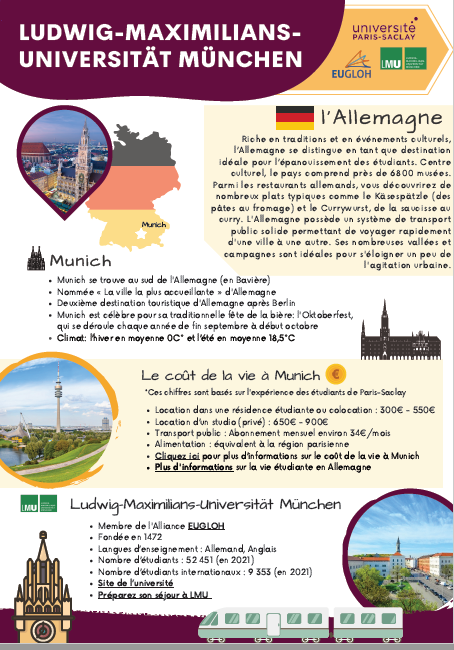 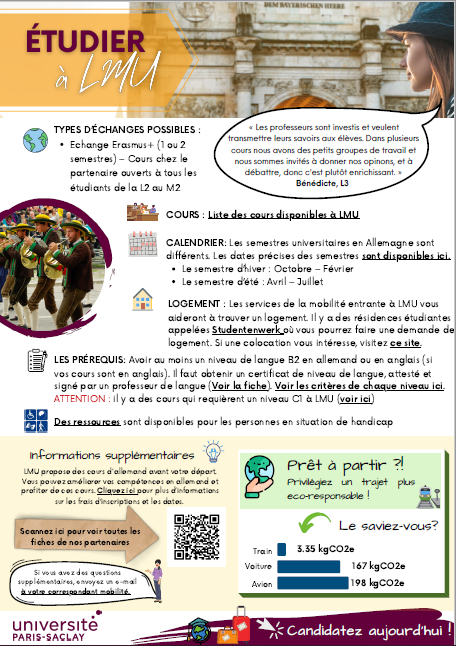 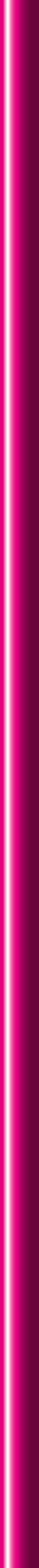 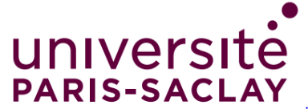